Польща в 1918 – 1939рр.
Завдання уроку
Познайомитися з процесом відновлення державної незалежності Польщі;
Визначити особливості авторитарного режиму Ю.Пілсудського;
Вчитися встановлювати причинно – наслідкові зв»язки, працювати з підручником, документами, робити висновки та узагальнення
План уроку
Відновлення державної незалежності  Польщі.
Режим «санації».
Опорні поняття і дати
Опорні поняття:
Санація;
Авторитарна диктатура;
Опорні дати:
1918 – відновлення Польщі;
1920 – 1921 – радянсько – польська війна;
1926 – встановлення «санації»;
Проблемне завдання
Чи був, на Вашу думку «санаційний» режим тоталітарним?
Актуалізація опорних знань
В результаті яких подій зникла держава Річ Посполита?
У складі яких держав перебували польські землі напередодні Першої світової війни?
В результаті яких подій могла б виникнути незалежна Польська держава?
Що таке тоталітаризм? Які його основні ознаки
Революція 1917 року та ліквідація Російської імперії.
Революція в Австро - Угорщині
Революція в Німеччині
Активізація національно – визвольного руху
Проголошення Польської республіки
11.11.1918 – проголошення урядом І.Дашинського  Польської республіки
10.11.1918 – передача влади Ю.Пілсудському
Січень 1919 – прийняття сеймом «Малої» конституції, яка підвела законодовчу базу рід режим Ю.Пілсудського
Проголошення Ю.Пілсудського «тимчасовим начальником держави»
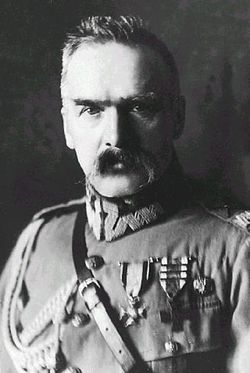 Мета Польської держави
Відновлення «Великої Польщі» в кордонах 1772 року
Радянсько – польська війна ( 1920 – 1921)
Війна проти ЗУНР
( 1918 – 1919 )
За умовами Версальського договору Польща отримала частину територій.
Західна Білорусія, Схілдна Галичина, Західна Волинь, Закерзоння, частина Полісся і Поділля,Познань, Віленська область.
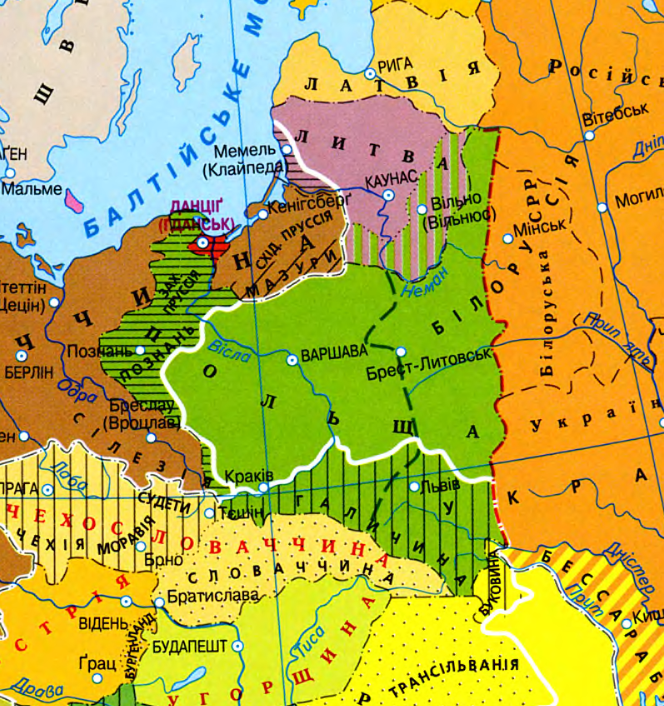 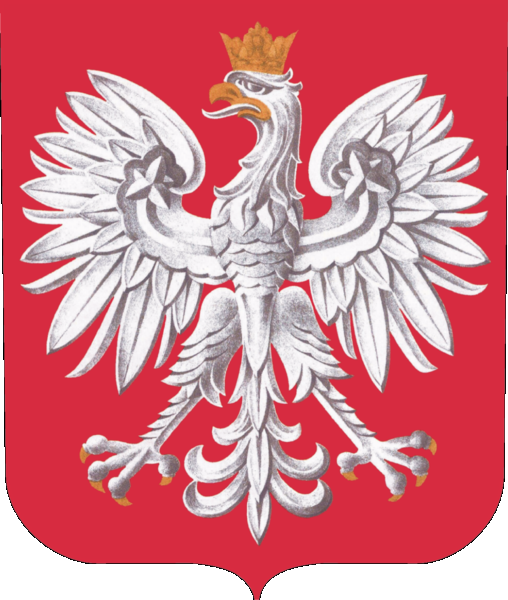 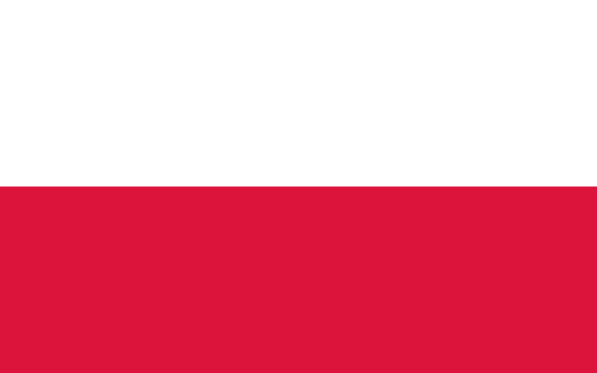 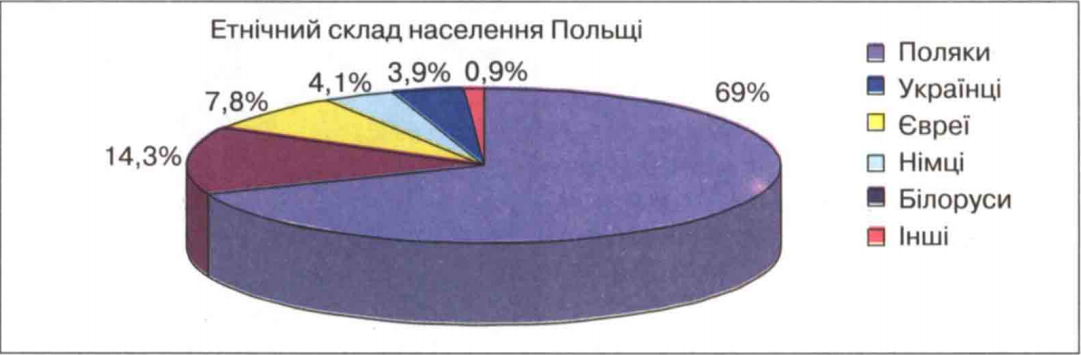 На основі діаграми:
Проаналізуйте національний склад Польщі?
Як такий склад населення Польщі міг вплинути на міжнаціональні відносини?
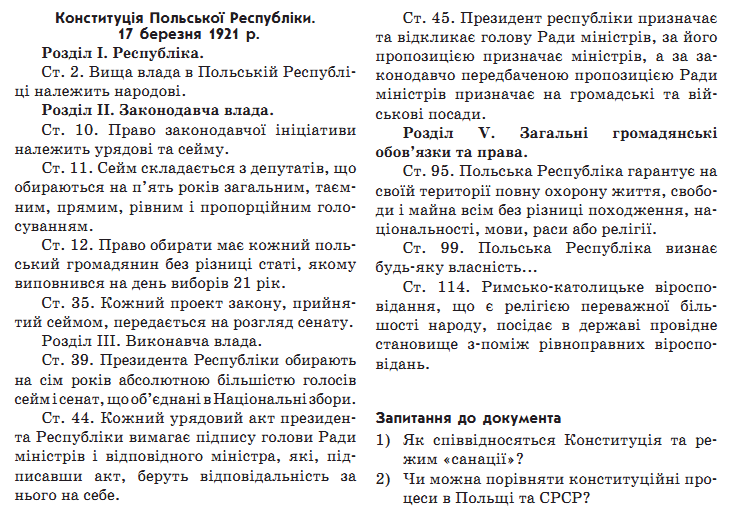 Економічна нестабільність
Політична нестабільність
Зростання цін та безробіття
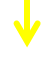 Зростання страйкового руху
1921 – прийняття Конституції Польщі
Травень 1925 – прихід до влади уряду В.Вітоса, що проголосив політику «сильної руки»
12.05.1926 – державний переворот. Захоплення влади Ю.Пілсудським.
Відсутність централізованого управління економікою
Обмеження впливу політичних партій;
Ускладнення виборчої системи;
Деполітизація армії;
Обмеження свободи преси та друку;
Репресії проти опозиції
Парламентська республіка.
1935 – обмеження повноважень президента новою Конституцією.
Обмеження ролі парламенту та розширення повноважень виконавчої влади
Режим «санації»
( оздоровлення )
Культ особи Ю.Пілсудського.
Відсутність панівної ідеології
Легальне існування молодіжних організацій
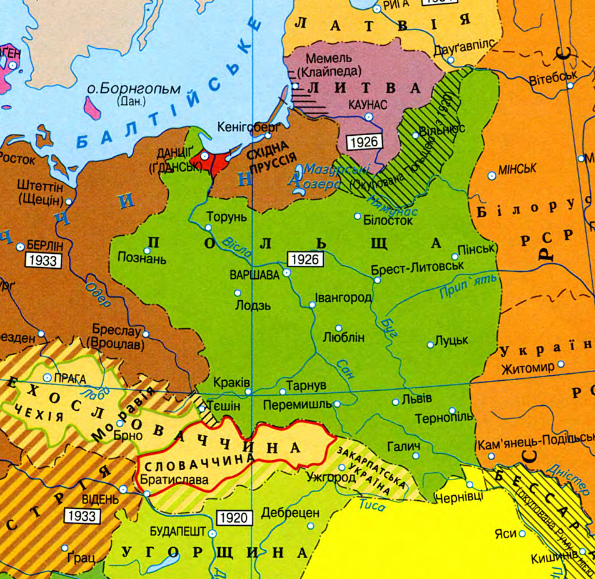 Закріплення
Як відбулося відродження Польської держави?
Що таке «санація»?
Чи був, на Вашу думку «санаційний» режим тоталітарним? Доведіть.